KNOWLEDGE TOPIC 1:
LABORATORY APPARATUS AND EQUIPMENT
Introduction
The analytical results from the laboratory are essential for the efficient operation of the sugar extraction and recovery processes. It is therefore critical that the laboratory results are accurate. The laboratory worker/ analyst thus has a very important and responsible task.
It is important that the laboratory worker knows the names and the uses of all the equipment at his disposal. This gives him a better understanding of his work and ensures that he uses his equipment correctly. Correct use of equipment plays an important role in achieving accurate analytical results.
Beaker tongs
Used to handle hot beakers safely.
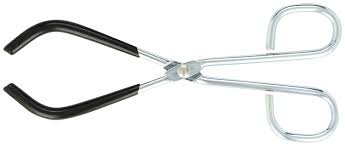 Beaker
These are cylindrical in shape and have a spout to enable liquid to be poured without spilling. Beakers are used for mixing, boiling, supporting a funnel and numerous other uses.
The volume of a beaker can be expressed to millilitres (ml) or cubic centimetres (cm3or cc) with 1 millilitre being equal to 1 cubic centimetre. We will use beakers of volume 50ml, 250ml and 600ml.
Note: The volume graduations on beakers may only be used to collect or disperse approximate volumes.
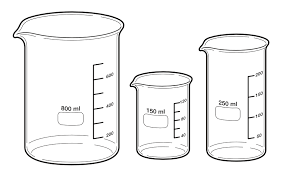 Buchner Funnel
Used to hold the filter paper when filtering under vacuum. Their sizes are indicated by their inner diameter i.e. 70mm, 85mm etc.
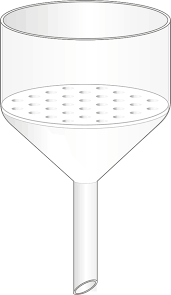 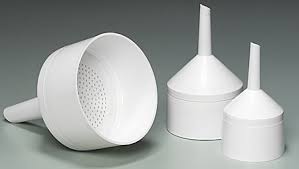 Bulb Pipette
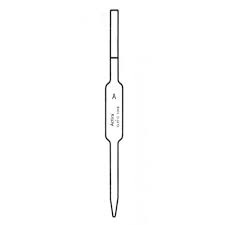 These are a type of “volumetric” glassware. Volumetric glassware refers to glassware that is accurately marked to hold or deliver exact volumes under specified conditions.
A pipette is a volumetric vessel used to deliver a constant volume of liquid according to the size of the pipette. We will use bulb pipettes of volumes 100 cm³; 50 cm³; 25 cm³; 20 cm³; 10 cm³; 5 cm³; 2 cm³; 1 cm³.
Note: A pipette will only be accurate when both the pipette and the liquid inside the pipette are at the temperature marked on the pipette.
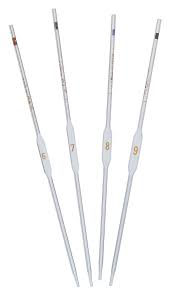 Bunsen Burner
A Bunsen burner uses propane and butane gas (LPG) to produce an intense flame. Glassware is usually not heated directly by the Bunsen but the glassware is placed on a wire gauze. However, during ashing the crucible is heated directly by the Bunsen burner.
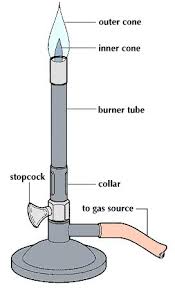 Burette
A long volumetric cylinder used in titrations for accurately dispensing quantities of liquid between 0 and 50 cm3. When not in use a burette must be clamped upside down with the tap open and the bottom end of the burette clear from the stand.
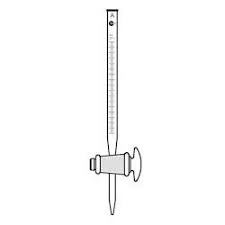 Burette Brush
A long thin brush used for cleaning burettes.
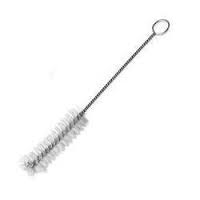 Burette Stand
This stand is used to hold a burette in an upright position. It can also be used to clamp other apparatus and is sometimes called a retort stand.
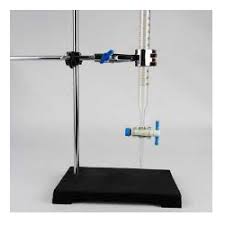 Burette Clamp
A clamp used to hold the burette upright on a retort stand.
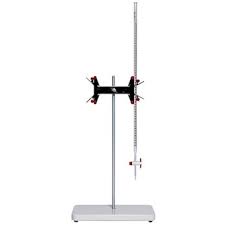 Burette filling funnel
A small funnel used when filling a burette with liquid.
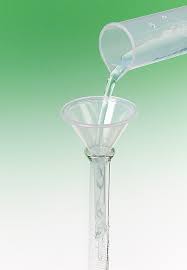 Bosshead
Used to attach a clamp to a stand. A bosshead must be attached to the retort stand in such a way that it supports the clamp even if the clamp is not firmly held by the screw of the bosshead.
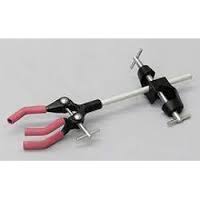 Clamp
Used to clamp (hold) glassware to a stand.
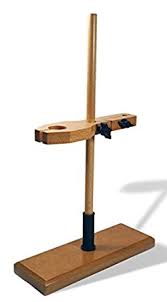 Cookie Jar
A plastic container used when tumbling cane for preparation index determination. They can also be used to store samples.
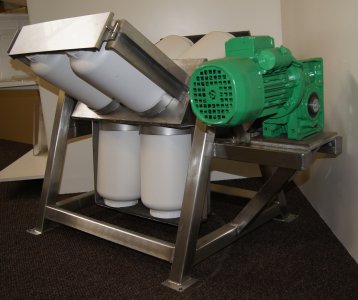 Cork borer
These come in different sizes (diameters) and are used to make holes in corks or rubber bungs for fitting glass tubing.
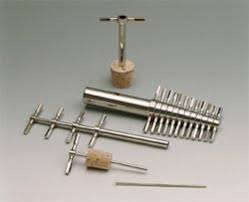 Crucible
A vessel used when heating a sample to a high temperature during “ashing”. Crucibles are usually made from porcelain which will withstand high temperatures.
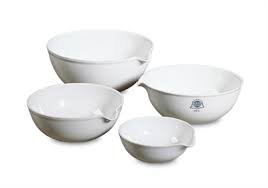 Crucible tongs
Used to remove crucibles from the Bunsen or muffle furnace.
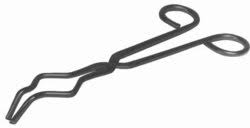 Decanting Stand
Used to hold a sieve steady when pouring samples of juices and extracts through it.
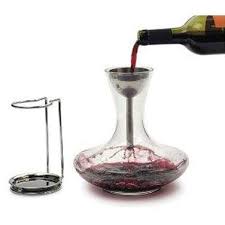 Desiccator
Used to cool objects in a dry atmosphere
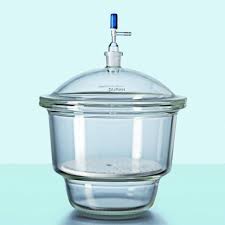 Digestor Bowl
The bowl that fits onto the cold digestor and which contains water and the sample of prepared cane that is to be disintegrated.
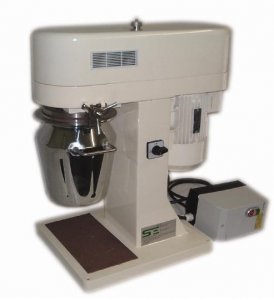 Dripping bottles
Used for adding indicator solutions dropwise.
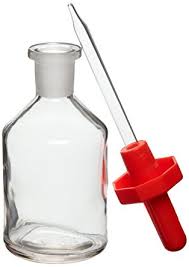 Erlenmeyer Flask/Conical Flask
A general purpose flask that can be heated and is used extensively during titrations. These flasks have graduations to give a rough indication of the volume of liquid contained.
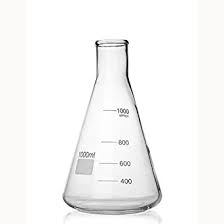 Evaporating Basin
Used on the steam bath (water bath) to evaporate solutions to dryness.
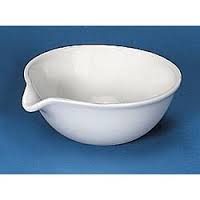 Filter Paper
Used to separate solids from liquids. The liquid travels through the paper leaving the solids behind.
The liquid (or solution) that goes through is called the filtrate, while the solids left behind on the paper is known as the residue.
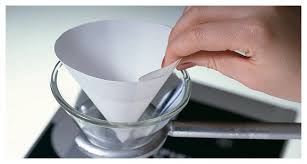 Filter Flask / Buchner Flask
Used to support the Buchner funnel and to catch the filtrate when doing vacuum filtrations. In order to withstand pressure variations these filter flasks are made from thicker glass than ordinary Erlenmeyer flasks. We will use 250cm3 and 500cm3 filter flasks.
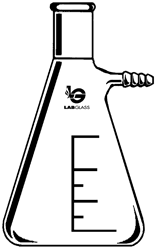 Flask tongs
Used to handle hot flasks safely.
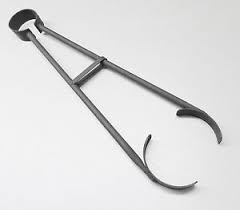 Funnel
Used to support filter paper during filtration or for pouring liquids into narrow-mouthed containers.
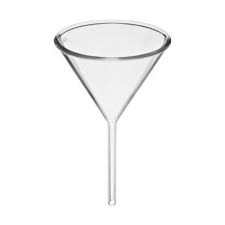 Furnace tongs
Used when removing hot items from the muffle furnace.
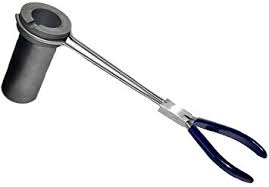 Glass Beads
Some glass beads placed into a boiling liquid will promote even boiling and prevent “bumping”
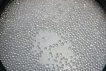 Glass bottles / Sample bottles
Used for mixing and storing samples.
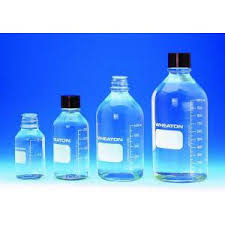 Graduated Pipette
A volumetric vessel used to deliver liquid according to the graduation on the pipette. We will use graduated pipettes of maximum volume 25 cm³, 10 cm³ and 5 cm³.
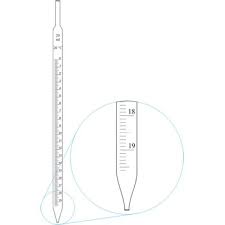 Kohlrausch Flask
A wide-mouthed volumetric flask used for the preparation of solutions of filter cake and sugar pol. It is useful for applications where it is difficult to get solids into the narrow neck of an ordinary volumetric flask.
Kohlrausch flasks are rarely used for pol determinations. “Sugar flasks” are preferred. These are similar to Kohlrausch flasks, but the neck is not as wide. We use 100 ml sugar flasks for sugar pol determinations.
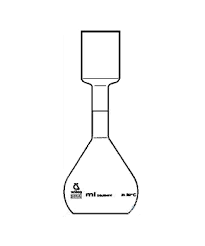 Large Massing Basin
Used when massing (weighing) bagasse or cane samples.
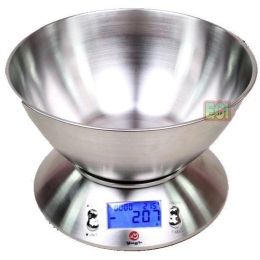 Magnetic Follower
Used with a magnetic stirrer hot plate to mix the contents of a beaker or flask. It consists of a small metal bar covered in plastic. Sometimes magnetic stirrers are also fitted to hot plates.
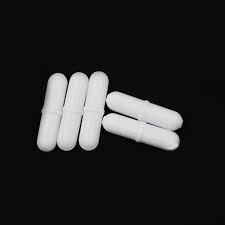 Magnetic Follower Retriever
Used to take the magnetic follower out of a beaker or flask.
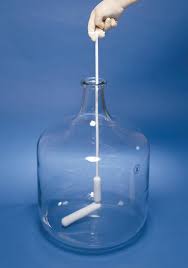 Measuring Cylinder
Used for measuring out liquids or solutions. Measuring cylinders are more accurate than beakers but not as accurate as pipettes or burettes (i.e. volumetric glassware).
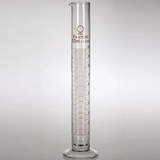 Moisture Dish
Used to hold sugar when drying sugar in an oven for moisture determination. It consists of a stainless steel dish with a cover / lid.
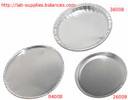 Mortar and Pestle
Used to grind samples or chemicals to smaller pieces or into a powder form.
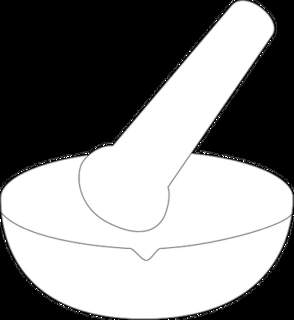 Nickel Massing Basin
Used for general massing (weighing) of small quantities. It has a wide top with a spout to facilitate transferring its contents into another container.
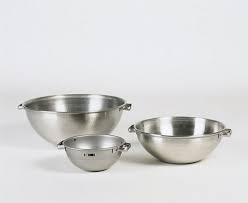 Pinch Clips
Used to clamp rubber tubing to act as a valve / seal.
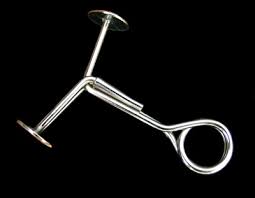 Pipette Filler
Used when filling a pipette with dangerous / toxic liquids. When in any doubt as to the nature of a liquid or solution, consider it as dangerous and use a pipette filler.
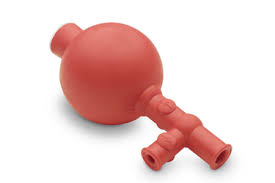 Pipette Stand
Used for storage of pipettes.
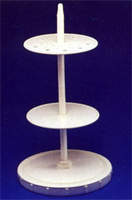 Plastic Jug
Used when massing (weighing) water or measuring out approximate quantities of water.
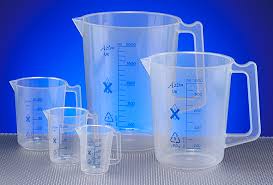 Policeman
A plastic or rubber sleeve that fits over a glass stirring rod and prevents chipping and other damage.
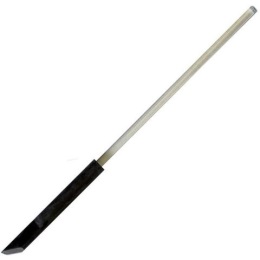 Protective Mask
To be used to protect the face and eyes against flying glass should there be the risk of explosion or implosion of glass.
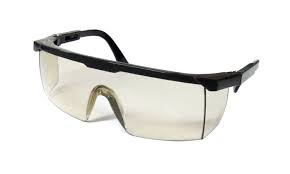 Quick Fit Erlenmeyer Flask
These are cylindrical in shape and have a spout to enable liquid to be poured without spilling. Beakers are used for mixing, boiling, supporting a funnel and numerous other uses.
The volume of a beaker can be expressed to millilitres (ml) or cubic centimetres (cm3or cc) with 1 millilitre being equal to 1 cubic centimetre. We will use beakers of volume 50ml, 250ml and 600ml.
Note: The volume graduations on beakers may only be used to collect or disperse approximate volumes.
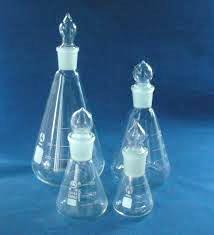 Reagent Bottle
Used to store chemicals and solutions. They must have tight fitting tops – either plastic or glass. Screw tops are not acceptable.
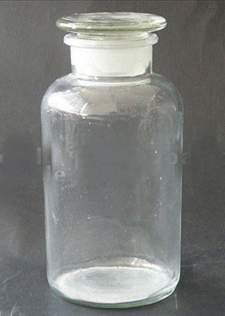 Reflux Condenser / Liebig Condenser
This apparatus fits snugly onto a quick-fit flask and is used to condense the vapour being released by the boiling solution in the flask. Its operation is very simple. Vapour moves up the central glass tube of the condenser, which is surrounded by cooling water drawn from a tap. The water enters at the bottom, swirls around the outer glass tube and exits at the top. Sometimes the cooling water flows through a coil in the centre of the condenser and the vapour is outside.
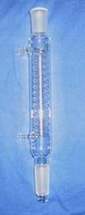 Rubber Cone
Used when connecting a filter flask and Buchner funnel to provide a vacuum seal. The rubber cone fits into the neck of the Buchner flask.
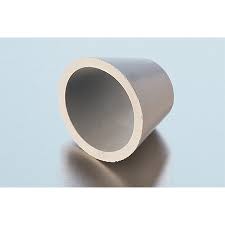 Rubber Stopper
Used to close and seal the openings of flasks and bottles.
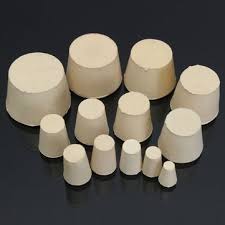 Sample Can
Used when collecting samples from the factory.
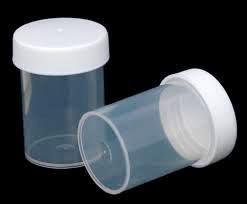 Sample Divider / Riffle
Used to divide a sample into two representative portions.
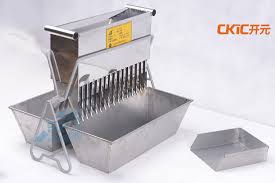 Sieve
Used in sets for sieving sugar, bagacillo and for separating solid matter from juice.
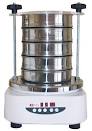 Stirring Rod
A glass rod used for mixing and stirring solutions.
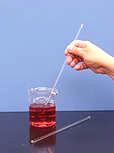 Spatula
A spoon like object used for dispensing chemicals. Under no circumstances must a spatula be used to stir solutions.
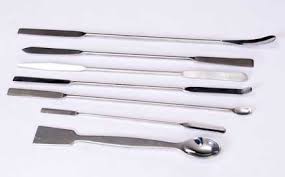 Stop Clock or Interval Timer
Used for timing a reaction or procedure.
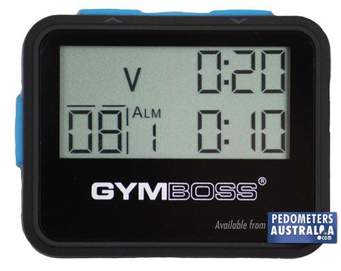 Strainer Stopper
A rubber stopper with a sieve on it. It is used to drain off the solution after a raw sugar has been washed with alcohol prior to grain size analysis. 
A strainer stopper consists of a simple rubber stopper with a hole through its centre and a piece of centrifugal screen covering one end and held in place by a rubber sleeve. When assembled the smooth part of the screen must be on the outside.
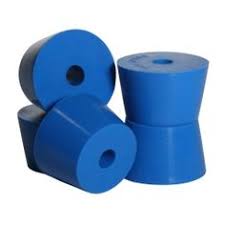 Test Tube
Used when mixing or boiling small quantities of liquids or solutions.
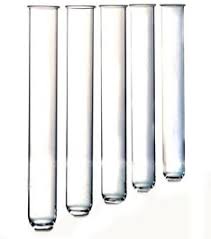 Test Tube Brush
Used for cleaning test tubes.
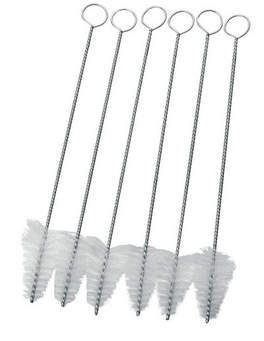 Test Tube Holder
Used to hold hot test tubes.
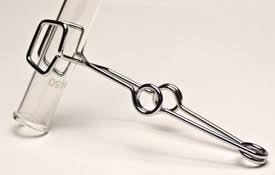 Test Tube Rack
Used to hold a number of test tubes in an upright position.
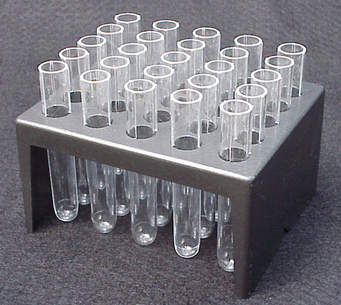 Test Tube Stopper
Used to seal a test tube.
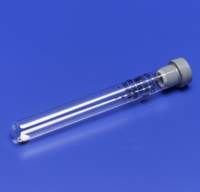 Thermometer
Used to measure temperature.
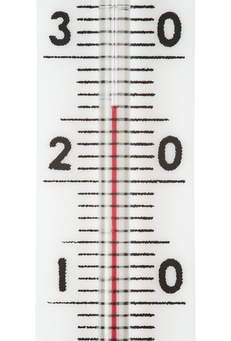 Transfer Funnel
Used to transfer cane or bagasse from the massing basin to the digestor bowl.
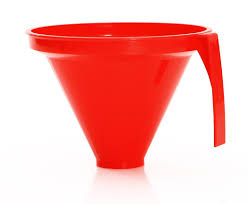 Tripod
Used to support equipment being heated by a Bunsen burner.
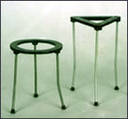 Tubing
Rubber or plastic tubing is used to connect air, vacuum or water supplies to apparatus as required.
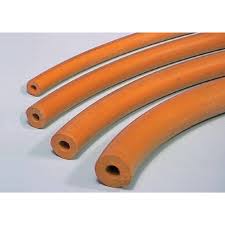 Volumetric Flask
A volumetric vessel which, when made to the mark, will contain an exact volume of the liquid / solution. We will use volumetric flasks of volume 1000 ml, 500 ml, 250 ml, 200 ml, 100 ml and 50 ml.
Note: A volumetric flask must have a stopper that fits it properly.
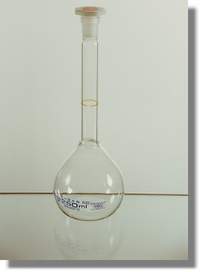 Wash Bottle
Used to deliver water in small quantities when making to the mark or when washing and rinsing glassware, we generally need to wash either with water or alcohol and hence our wash bottles must be clearly labelled accordingly.
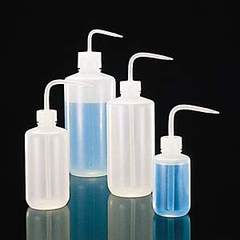 Watch Glass
A glass dish used to cover beakers and funnels to minimise evaporation. These are also used to hold stoppers removed from reagent bottles to prevent them from becoming contaminated.
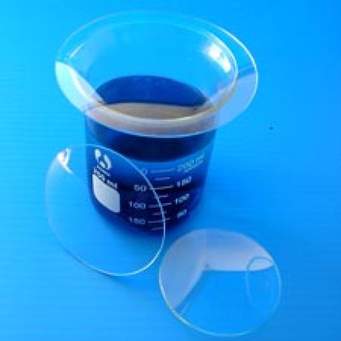 Wire Gauze
Used to spread the heating effect of a Bunsen flame.
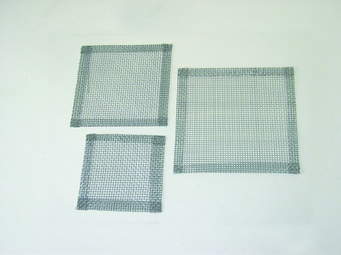 Wire Triangle (Clay Pipe Triangle)
Used to support a crucible on a tripod stand.
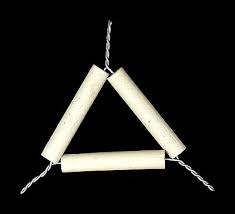